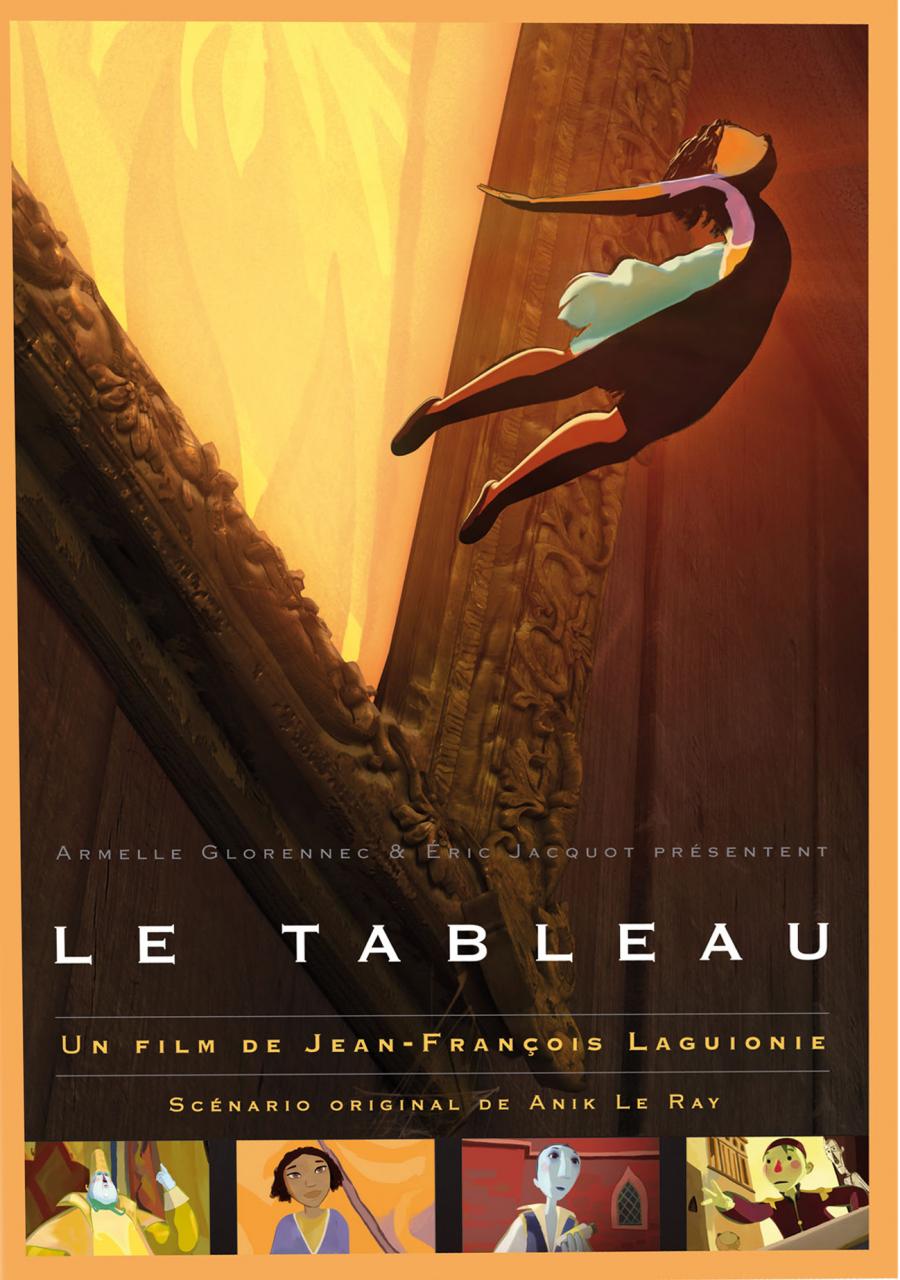 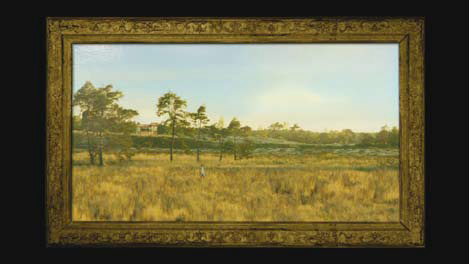 LE TABLEAU …        DES TABLEAUX
Des paysages
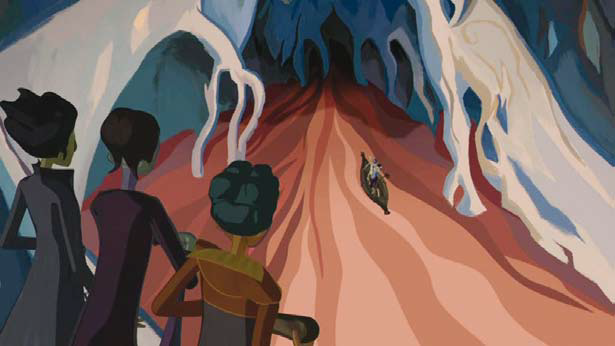 [Speaker Notes: Derain, route de montagne (1907)]
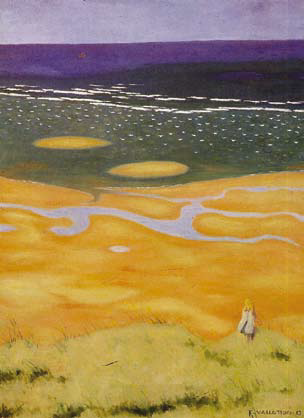 [Speaker Notes: Félix Valloton, la grève ensoleillée (1913)]
Des couchers de soleil
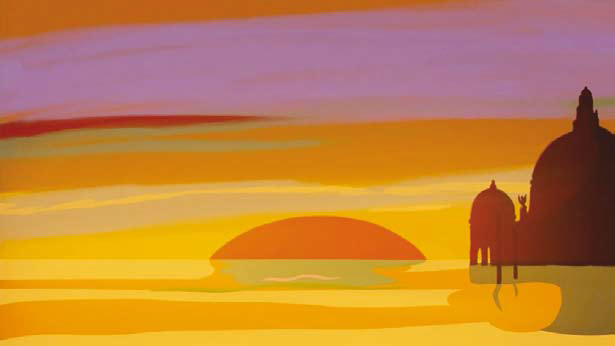 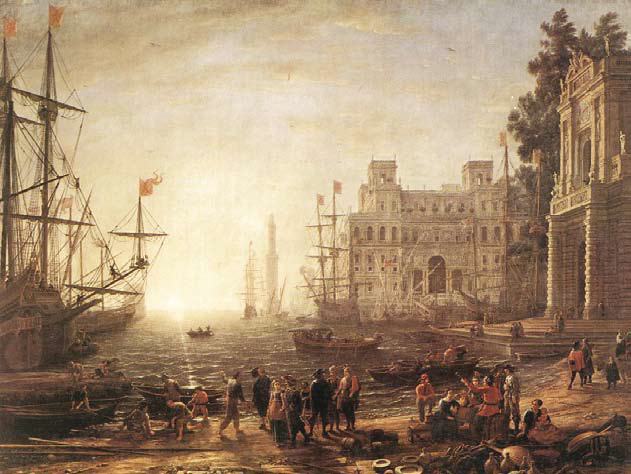 [Speaker Notes: Le Lorrain, port de mer avec la villa Medicis (1638)]
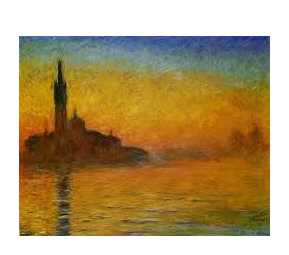 [Speaker Notes: Monet, Coucher de soleil sur Venise]
Des tableaux de guerre
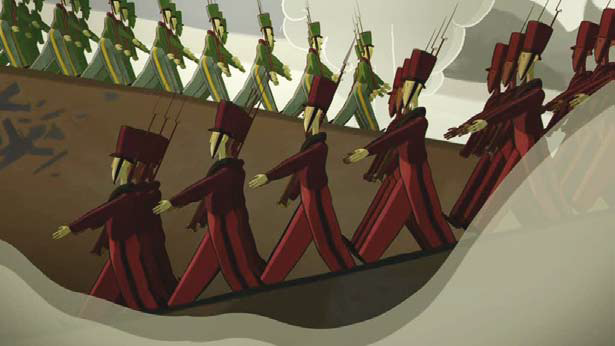 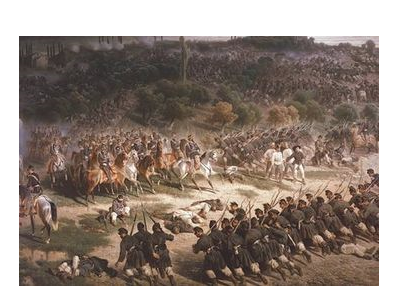 [Speaker Notes: Bataille de Solférino]
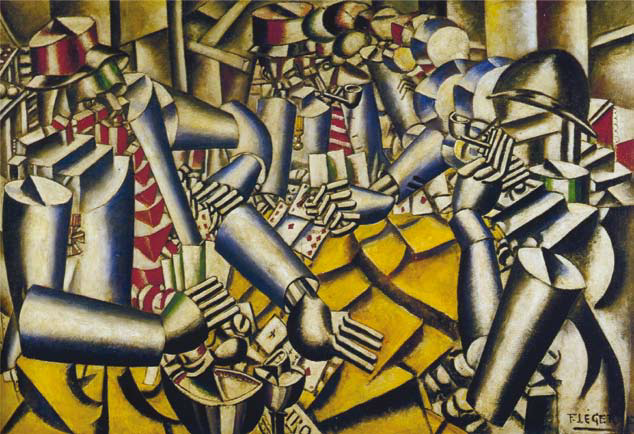 [Speaker Notes: Fernand Léger , Partie de carte (1917)]
Des natures mortes
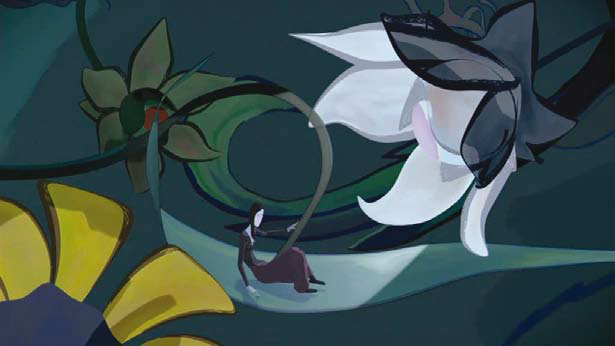 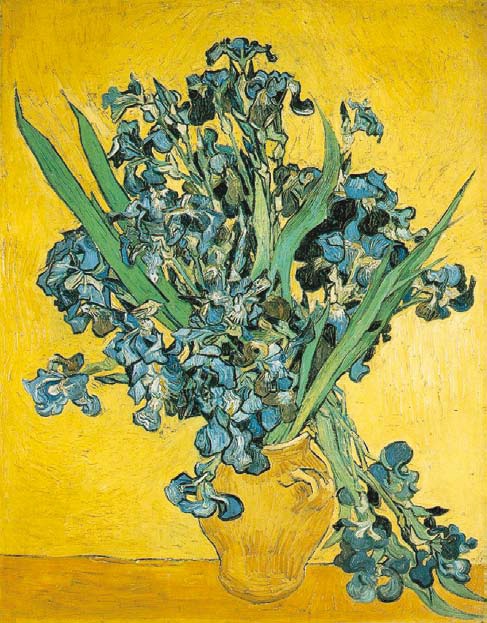 [Speaker Notes: Vincent Van Gogh Iris (1890)]
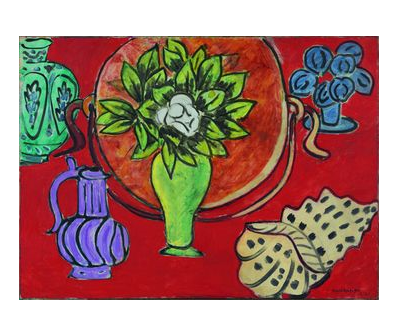 [Speaker Notes: Matisse Nature morte au magnolia]
Des portraits
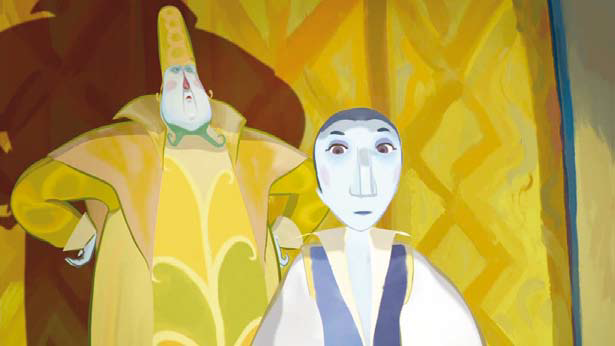 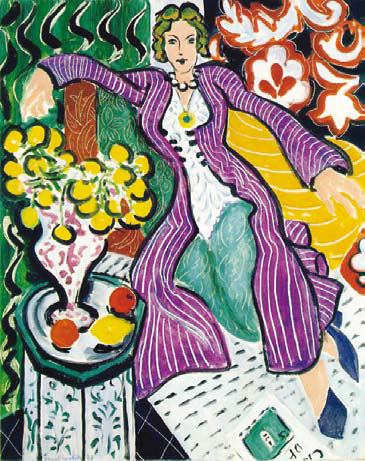 [Speaker Notes: Matisse, femme au manteau violet]
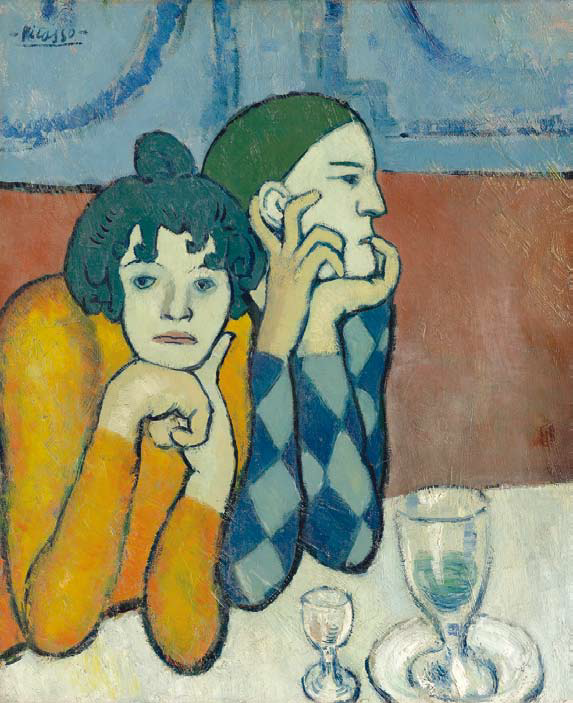 [Speaker Notes: Picasso, les deux saltimbanques (1901)]
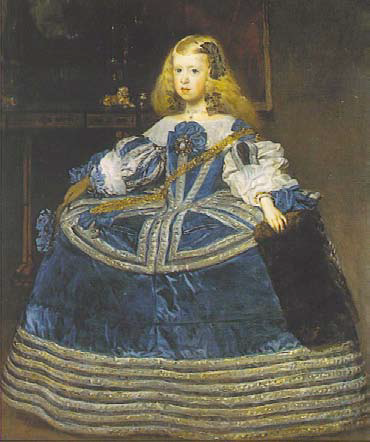 [Speaker Notes: Velasquez l’infante Marie-Thérèse en bleu (1659)]
Des Nus
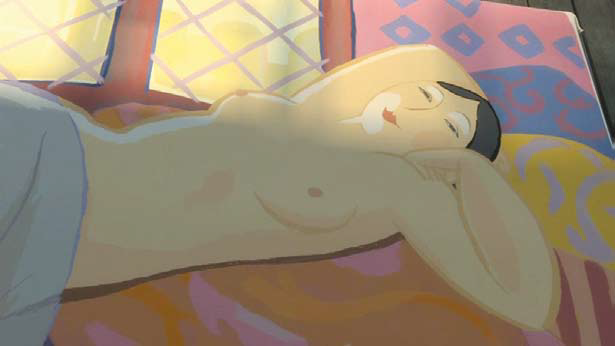 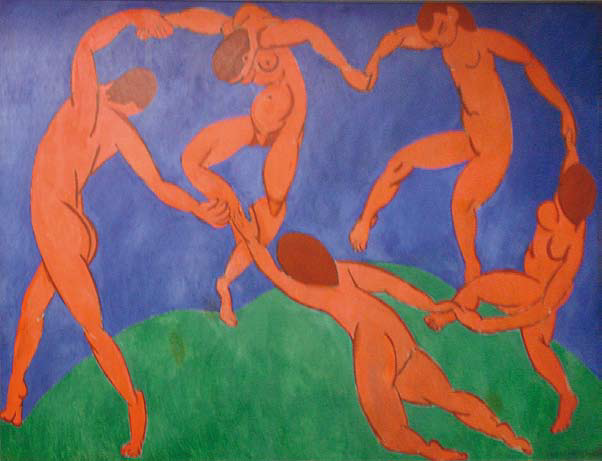 [Speaker Notes: Matisse, la danse (1909)]
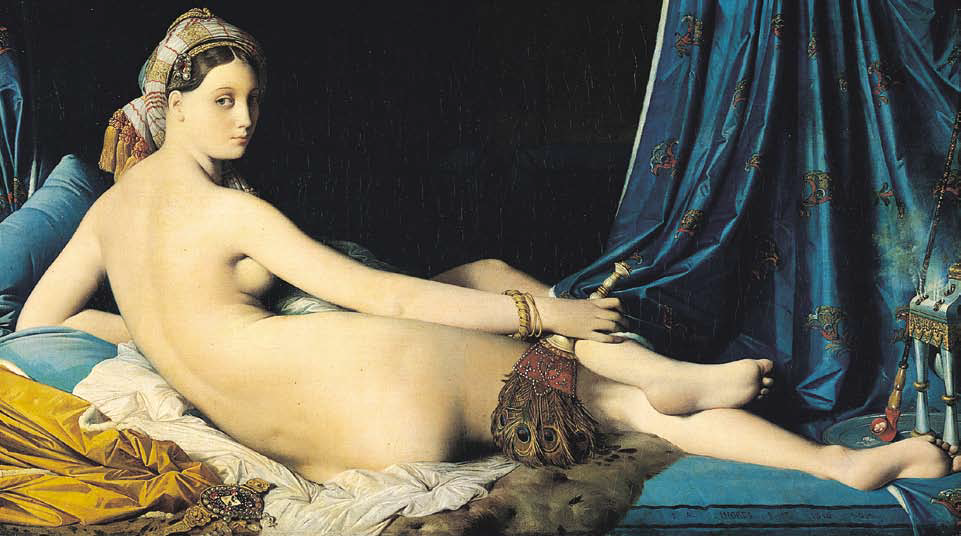 [Speaker Notes: Ingres, la grande odalisque (1814)]
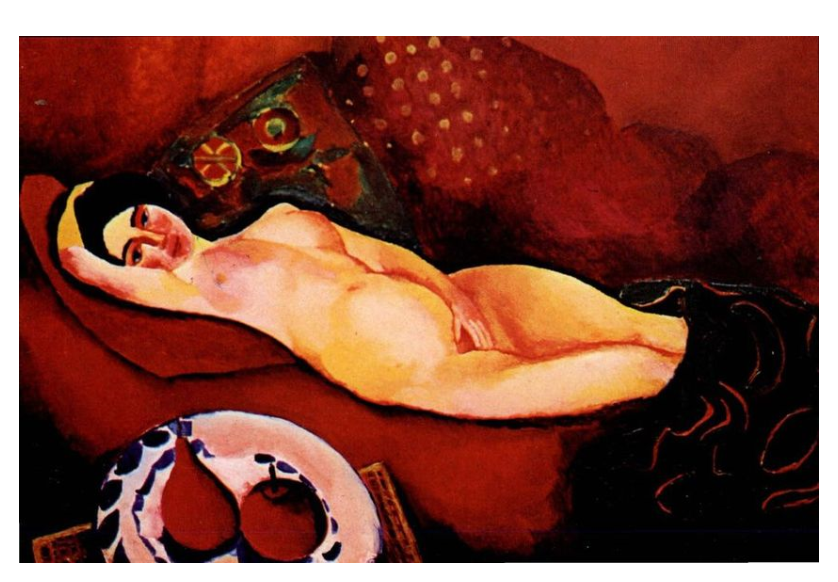 Des dessins déformés
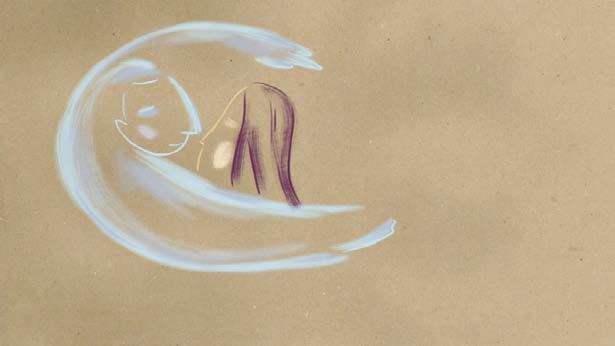 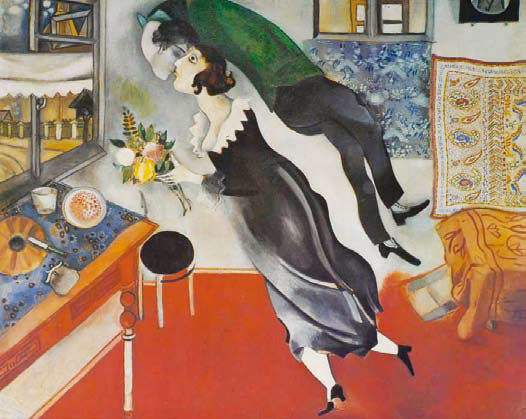 [Speaker Notes: Chagall, les amoureux en bleu (1914)]
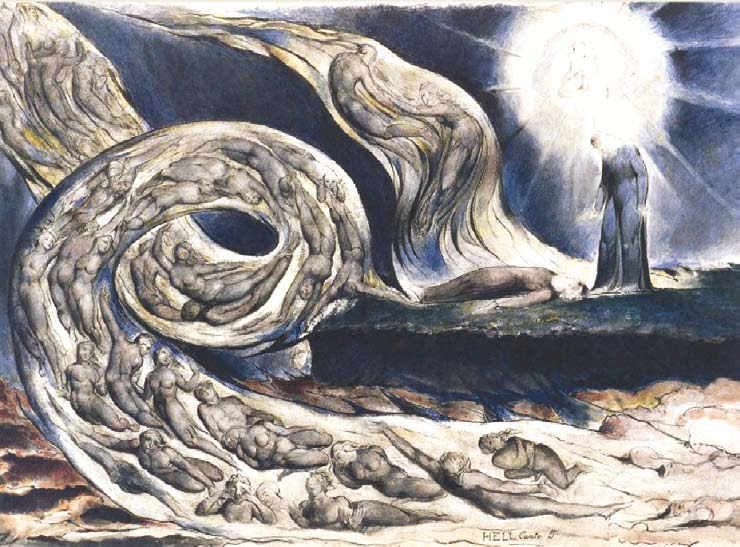 [Speaker Notes: William Blake, illustration de l’enfer de Dante]